24-09-2020
MIDTTRAFIKFlextrafik
Faglig Forum28. september 2020
24-09-2020
Titel på præsentation
2
Dagsorden
Covid-19: Udvikling i turantal
Nyt udbud
Forsøg med emissionsfrie vogne
Status på Plustur
Hvad er der i pipeline?
Status på arbejde med forenkling af Flextrafiks åbne produkter
24-09-2020
Covid-19: Udvikling i turantal
Faglig Forum28. september 2020
24-09-2020
Titel på præsentation
4
Covid-19: Udvikling i turantal
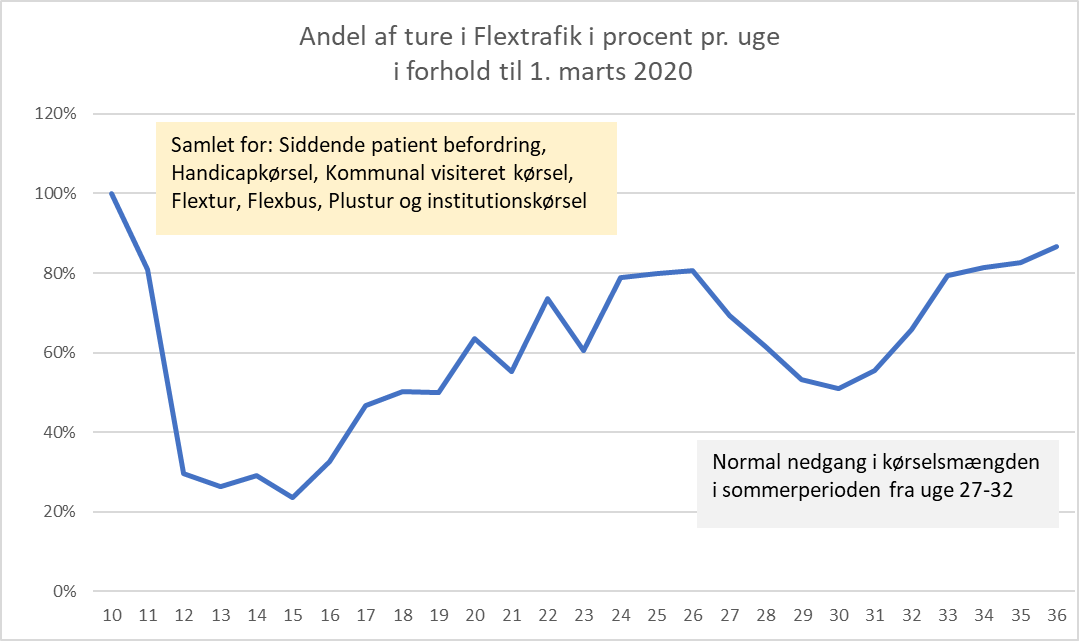 24-09-2020
Titel på præsentation
5
Covid-19: Udvikling i turantal
24-09-2020
Nyt udbud
Faglig Forum28. september 2020
24-09-2020
Titel på præsentation
7
Nyt udbud
I forhold til nuværende udbud er der kun sket får ændringer – en at de største ændringer er, at der er kommet flere vogntyper til: 

Liftvogne med dobbelt bagsæde til stærkt overvægtige h
Liftvogn med en særlige transportstol (tripstol) der er godkendt til fastspænding – til transport af patienter der ikke kan flytte sig fra en alm. transportstol til sæde i vognenh
Liftvogn der med 14 dages varsel kan ombygges til at køre med smittede patienter – chaufførerne får særlig uddannelse/kursus af præhospitalet h
Sydtrafik og FynBus udbyder lave vogne, der kan medtage en kørestol – grundet udbud og driftssamarbejder kan de vogne også opleves i Midttrafiks område
24-09-2020
Forsøg med emissionsfrie vogne
Faglig Forum28. september 2020
24-09-2020
Titel på præsentation
9
Forsøg med emissionsfrie vogne
Samarbejde mellem Aarhus Kommune, Præhospitalet og Midttrafik
Forsøg med fem nul-emissionsfrie personvogne i kommende           garantivognsudbud
Forsøget løber fra d. 1. marts 2021 – 28. februar 2023
Vognene er afgrænset til at køre i Aarhus Kommune

Vognene skal kunne køre med tre personer og et hjælpemiddel
24-09-2020
Plustur
Faglig Forum28. september 2020
24-09-2020
Midttrafik, Flextrafik
11
plustur
Pr. 1. november 2020 findes Plustur i fire kommuner:
Favrskov
Norddjurs
Skanderborg
Lemvig
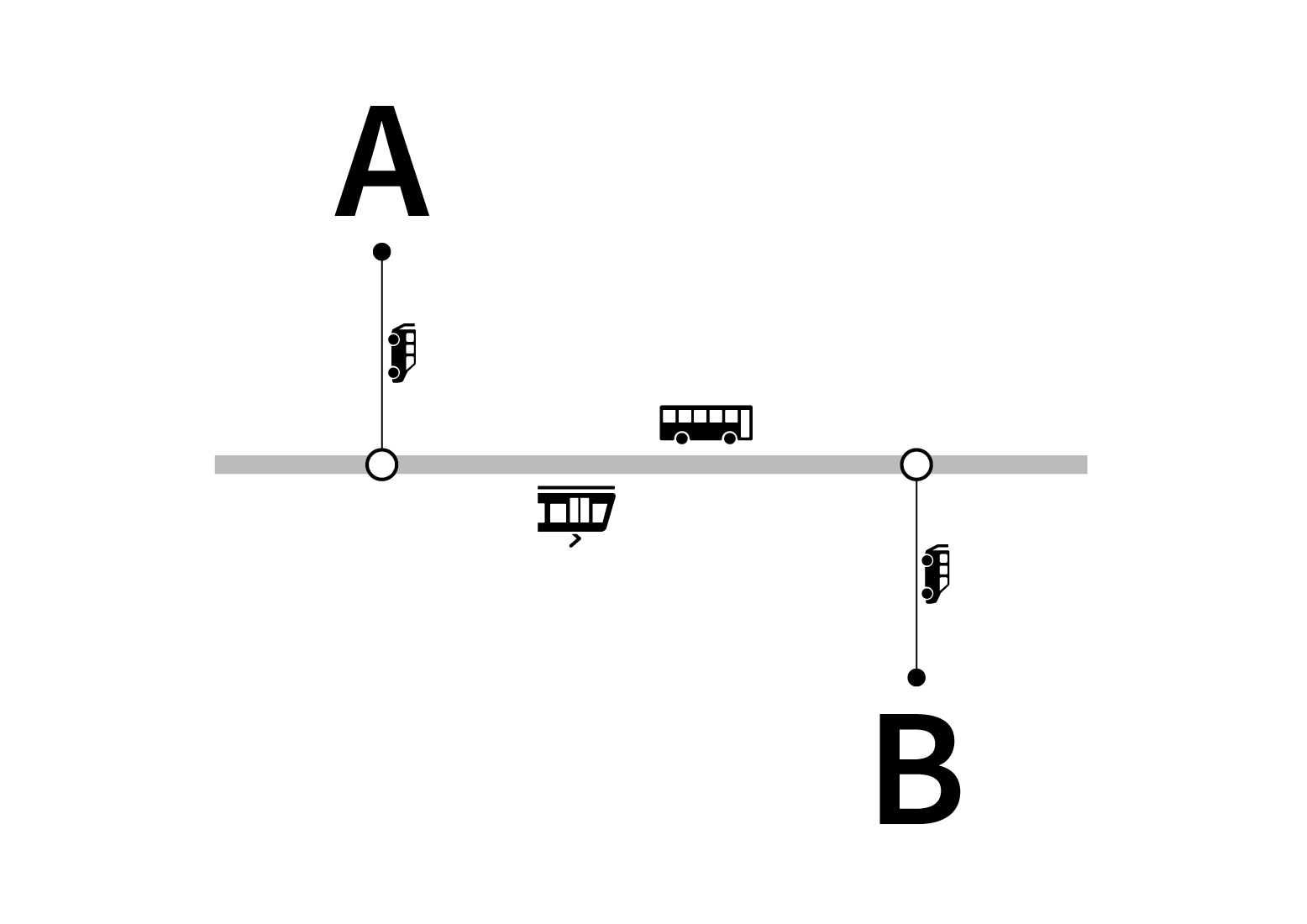 24-09-2020
Midttrafik, Flextrafik
12
plustur
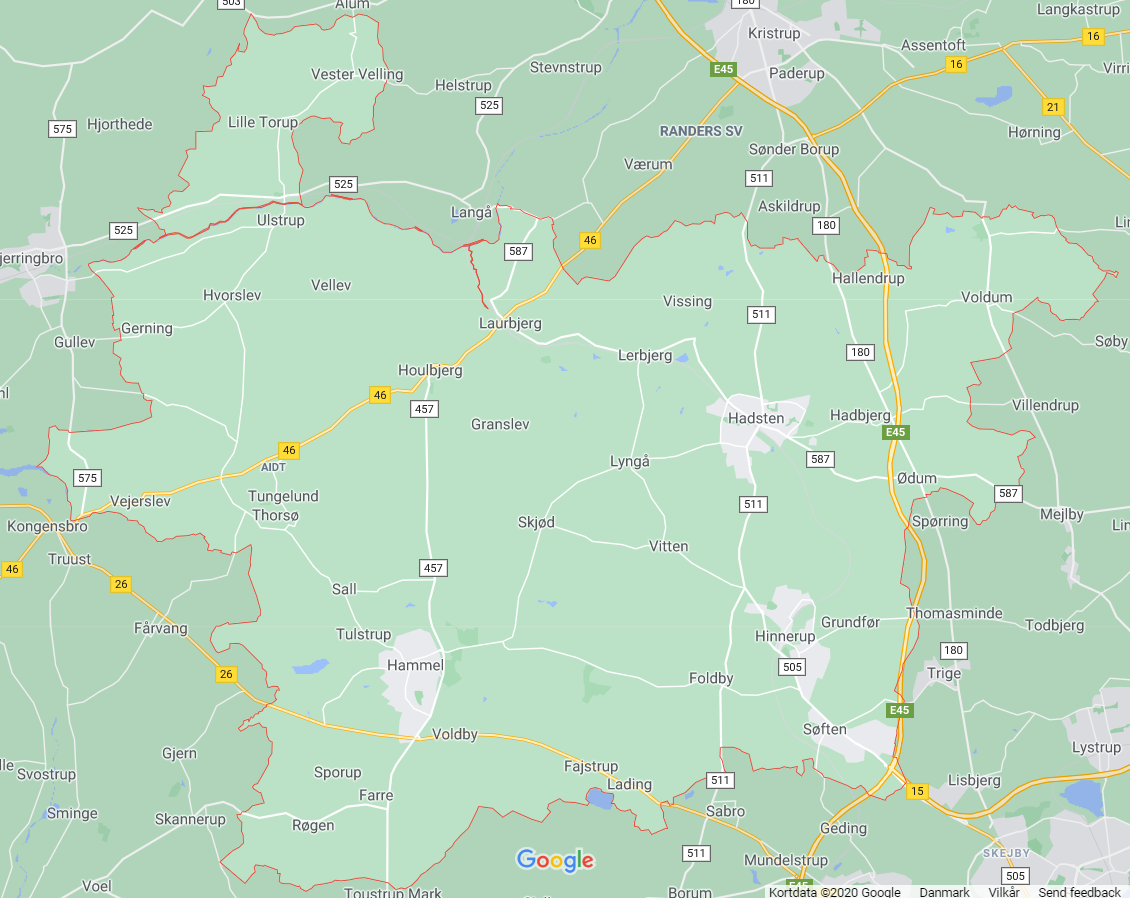 24-09-2020
Hvad er der i pipeline?
Faglig Forum28. september 2020
24-09-2020
Titel på præsentation
14
Hvad er der i pipeline?
Ændring af Servicecentrets åbningstid pr. 1. januar 2021
Gamle åbningstid: Kl. 7:00 – 20:00 alle ugens dage
Nye åbningstid: Kl. 8:00 – 16:00 alle ugens dage

Ny selvbetjening til Flextur og handicapkunder
Ny webapplikation
Ny app
MobilePay Subscription til digitale bestillingskanaler
Fase 1: Rejseplanen.flextrafik.dk
Fase 2: Selvbetjening/app
24-09-2020
Status på forenkling af Flextrafiks åbne produkter
Faglig Forum28. september 2020
24-09-2020
Titel på præsentation
16
Status på arbejde med forenkling af Flextrafiks åbne produkter
Bestyrelsen godkendte d. 13. marts 2020, at Midttrafik udarbejder et forslag til forenkling af Flextrafiks åbne produkter. 

Der kigges på forskellige scenarier for rejseregler, takster og geografisk opsætning.

Midttrafiks bestyrelse præsenteres for forslaget til forenklingen primo 2021.
Midttrafik inddrager samarbejdet mellem Midt- og Vestjyske Kommuner mhp. drøftelser om en forenkling med kunden i fokus.
24-09-2020
Midttrafik, Flextrafik
17
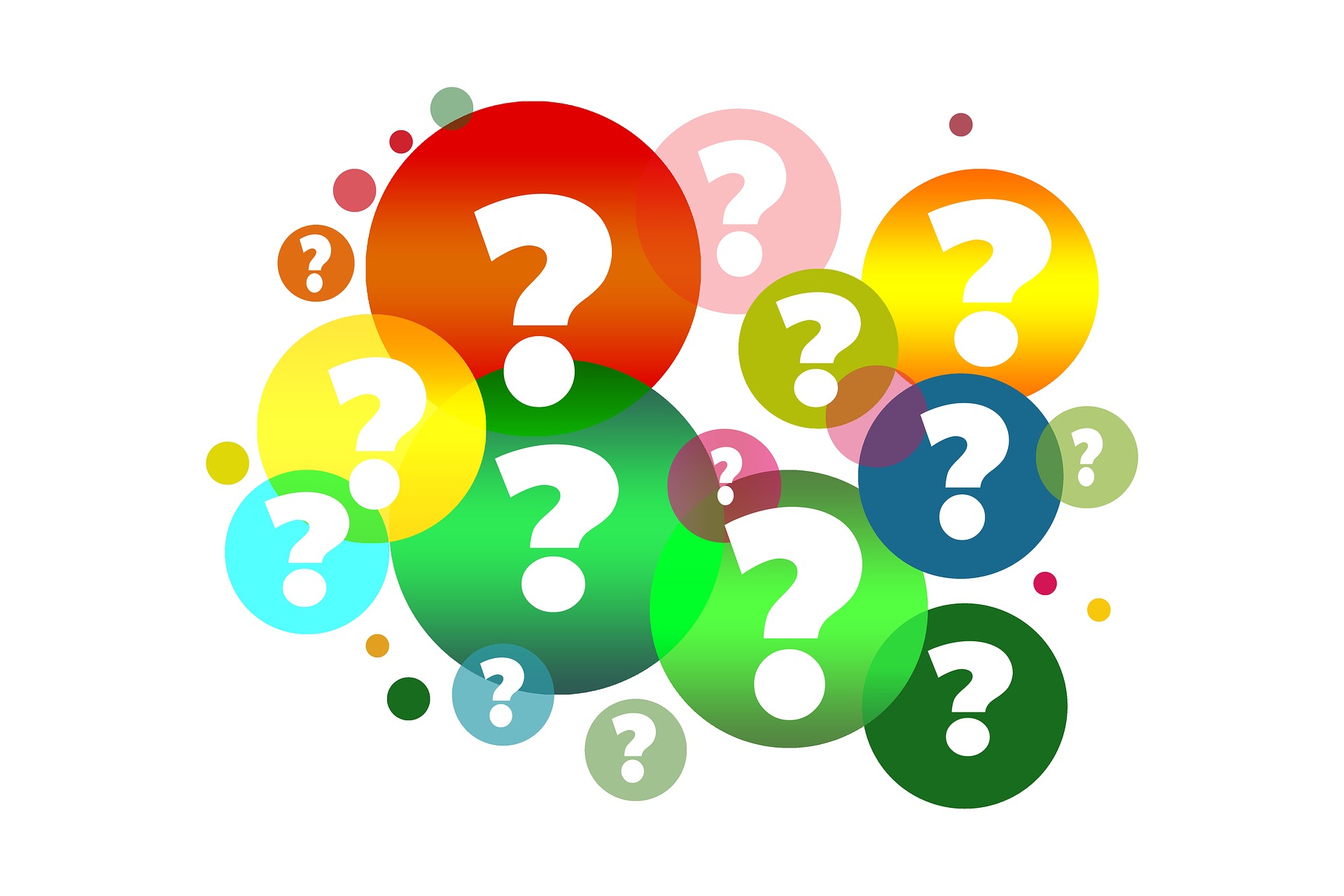